The Cultural, Political & Legal, Economic and geographical Environments
Environment of International Marketing
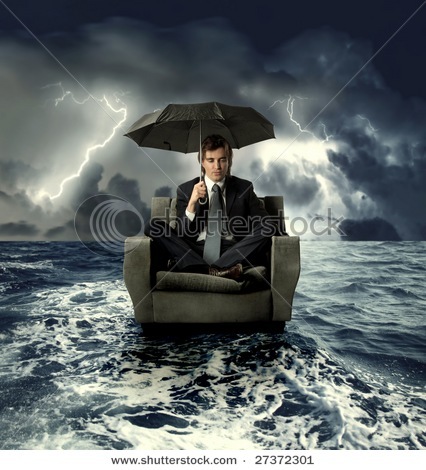 Bangladeshi Culture
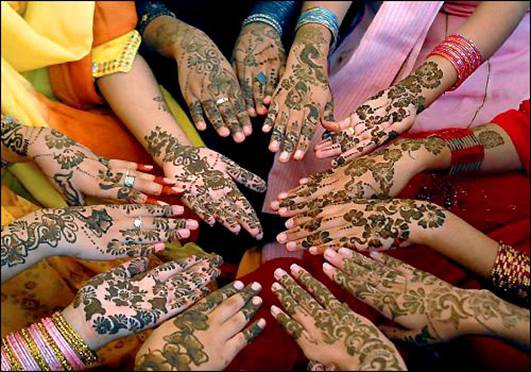 Cultural Environment
Culture defined: the specific learned norms of a society that reflect attitudes, values, and beliefs.
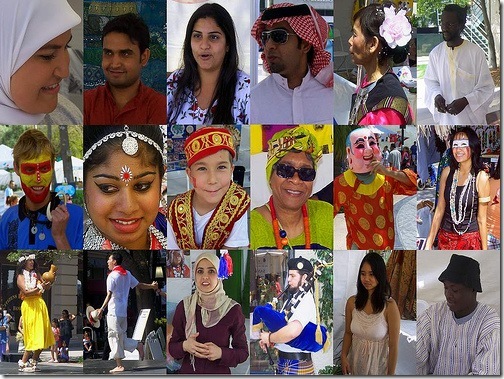 language
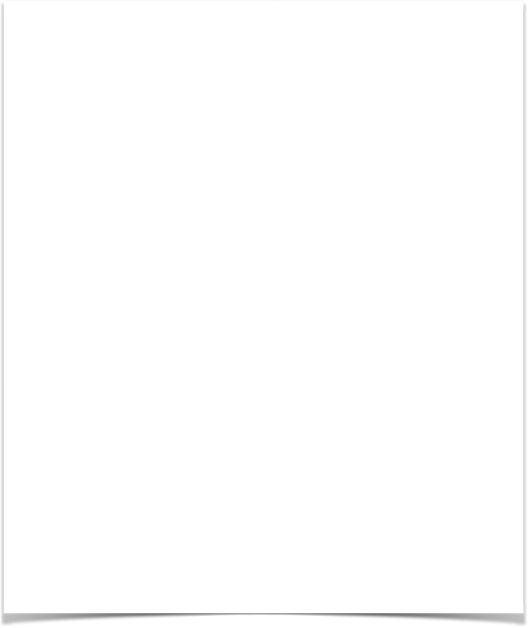 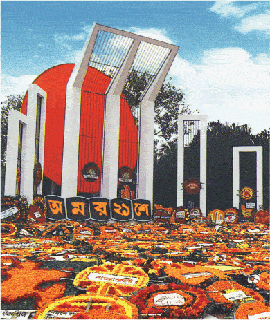 Clothing
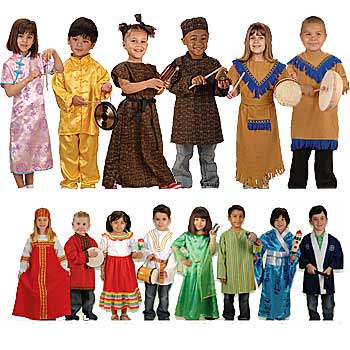 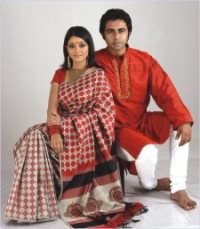 Food
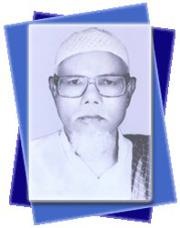 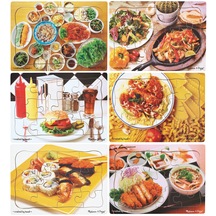 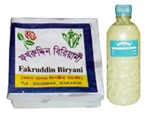 Festival
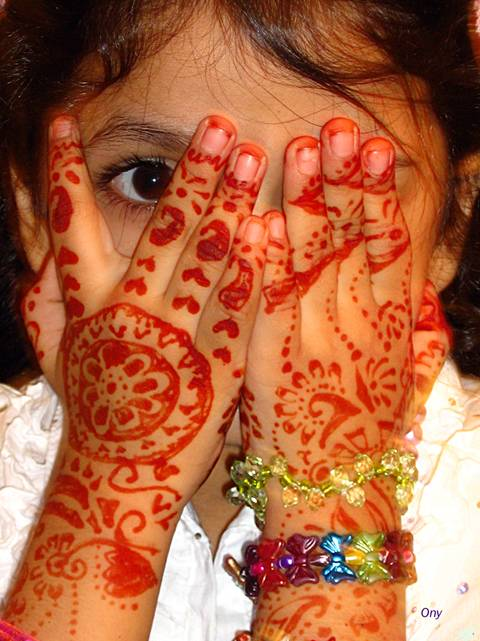 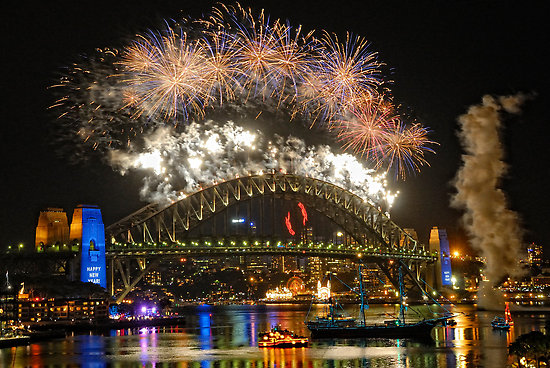 Religion
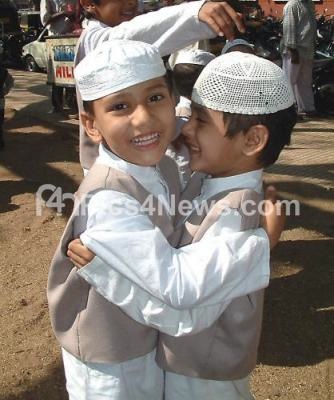 Game
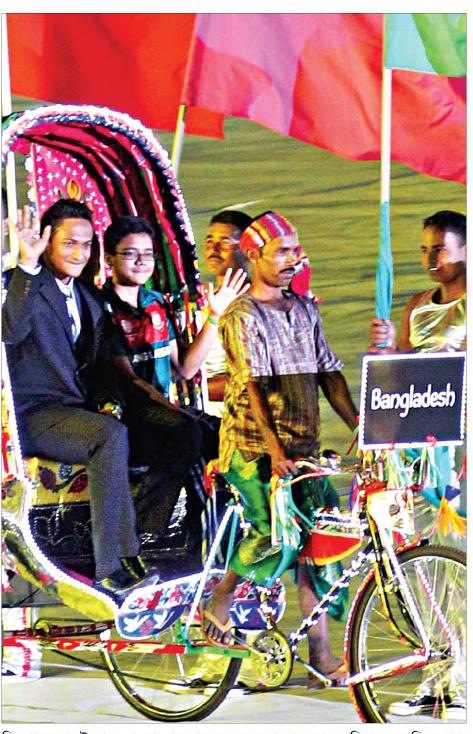 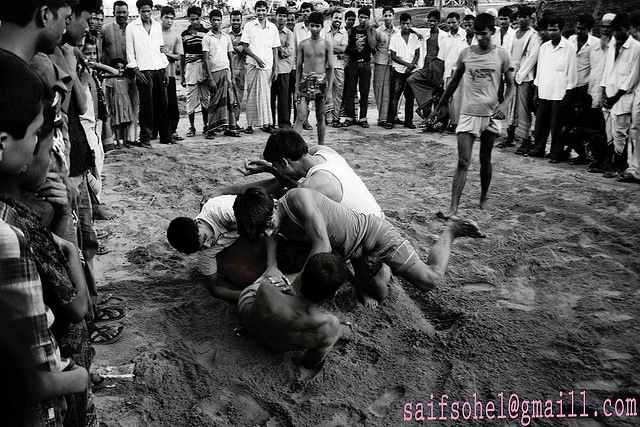 Elements of Culture
Language
Food 
Festival
Clothing
Game
Religion
Cultural Environment
Class Discussion
Culture problem in IM
Major problems of cultural collision are likely to occur if:
	- a firm implements practices that do not reflect 
	  local customs and values and/or. (2 days holiday)
	-employees are unable to accept or adjust
	 to foreign customs. (HSBC-Bangladesh)
12/8/16
Cultural Dynamism
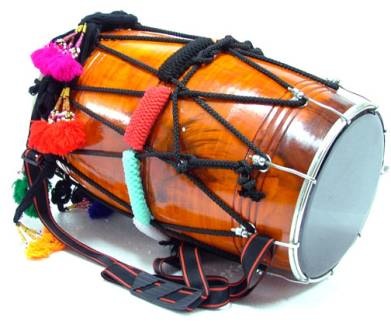 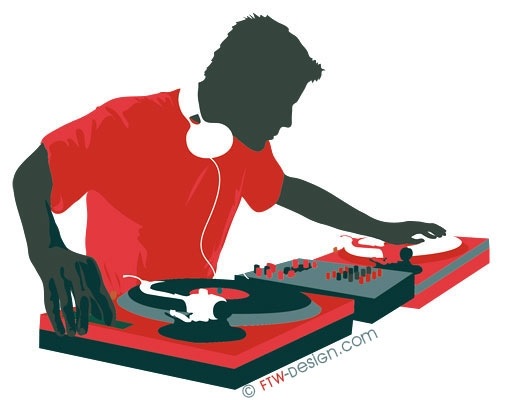 Cultural Dynamics
Cultures consist of societies, relatively homogeneous groups of people, who share attitudes, values, beliefs, and customs.
	􀂄 Cultures are dynamic; they evolve over time.
	􀂄 Cultural value systems are set early in life, but 	may change because of:
choice or imposition
contact with other cultures.
(cultural fusion, digital culture, mixed culture)
Ind.Mrg
Language as a Cultural Stabilizer
Isolation from other groups, especially because of language tends to stabilize cultures language & cultures.
Some countries see language as being so important that they regulate the inclusion of foreign words and/or mandate the use of the country’s official language for business purposes. (Eng./USA)
Religion as a Cultural Stabilizer
Religion is a major source of both cultural imperatives and cultural taboos.
Major religions include:
	-Buddhism
	-Christianity
	-Hinduism
	-Islam
	-Judaism
Note: Korean Marriage, 
	 Halal products
Social Stratification Systems
Ascribed group memberships are defined at birth; they may include gender, family, age, caste and gender, ethnic or national origin.

Acquired group memberships are based on one’s choice of affiliation, such as political party, religion, and social and professional organizations.
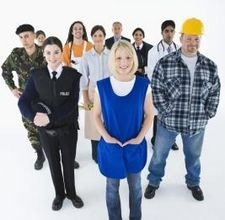 Household Patterns / Demographic Analysus
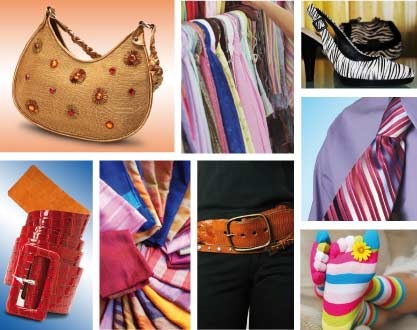 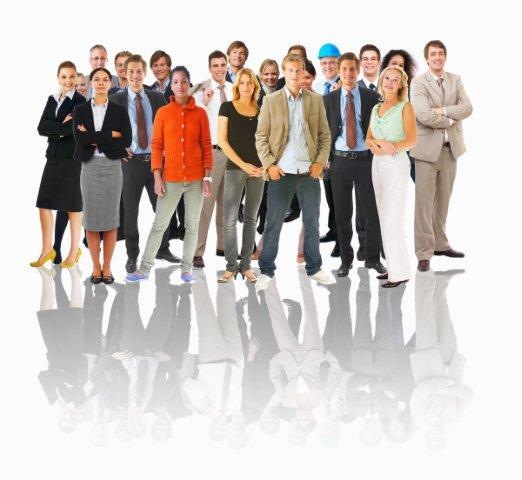 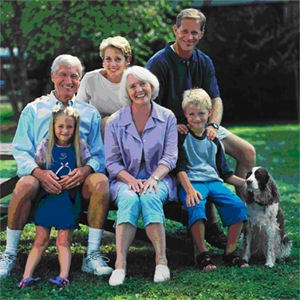 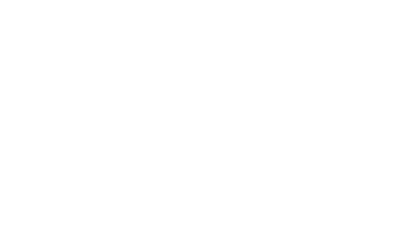 Factors Affecting the Communication Process
Spoken language
Written language
Silent language
	-color associations
	-conversational distance
	-perception of time
	-kinesics [body language and gestures]
Discussion: Problems in communication may arise, even
when nations share the same basic language
(e.g., British, Canadian, and American English).
Managerial Issue with Cultural Differences
Accommodation of foreigners
Cultural distance [degree of similarity]
Culture shock and reverse culture shock
Managerial orientations
		􀂉 polycentric (Unilever, Nestle )
		􀂉 ethnocentric (Macintosh, iPhone, Sony, Toyota, Pizzahut)
		􀂉 geocentric (KFC) 
Regiocentric
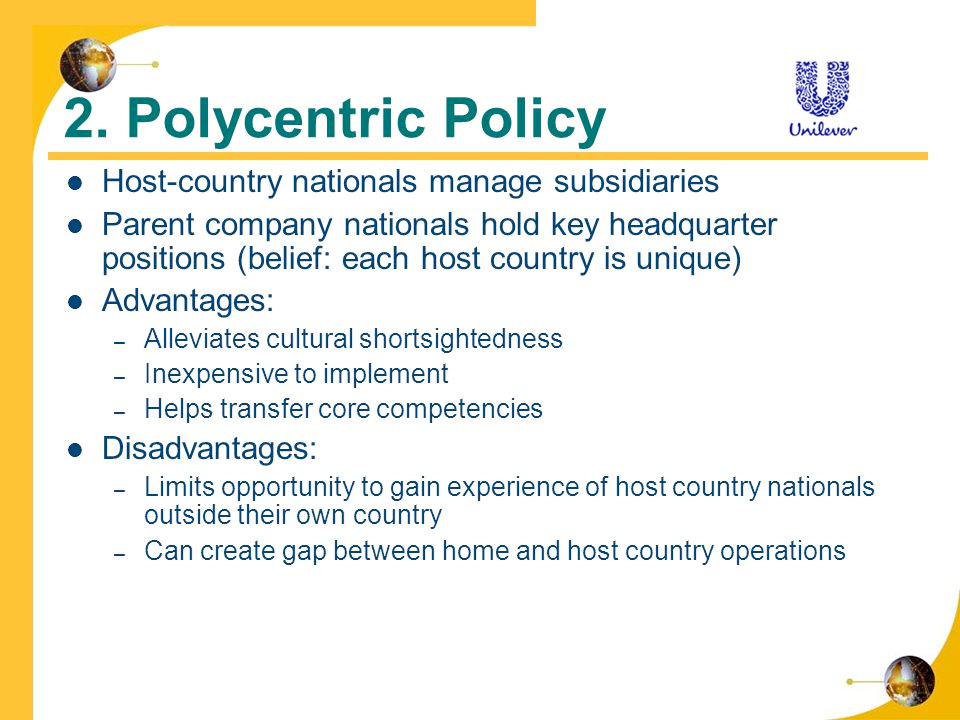 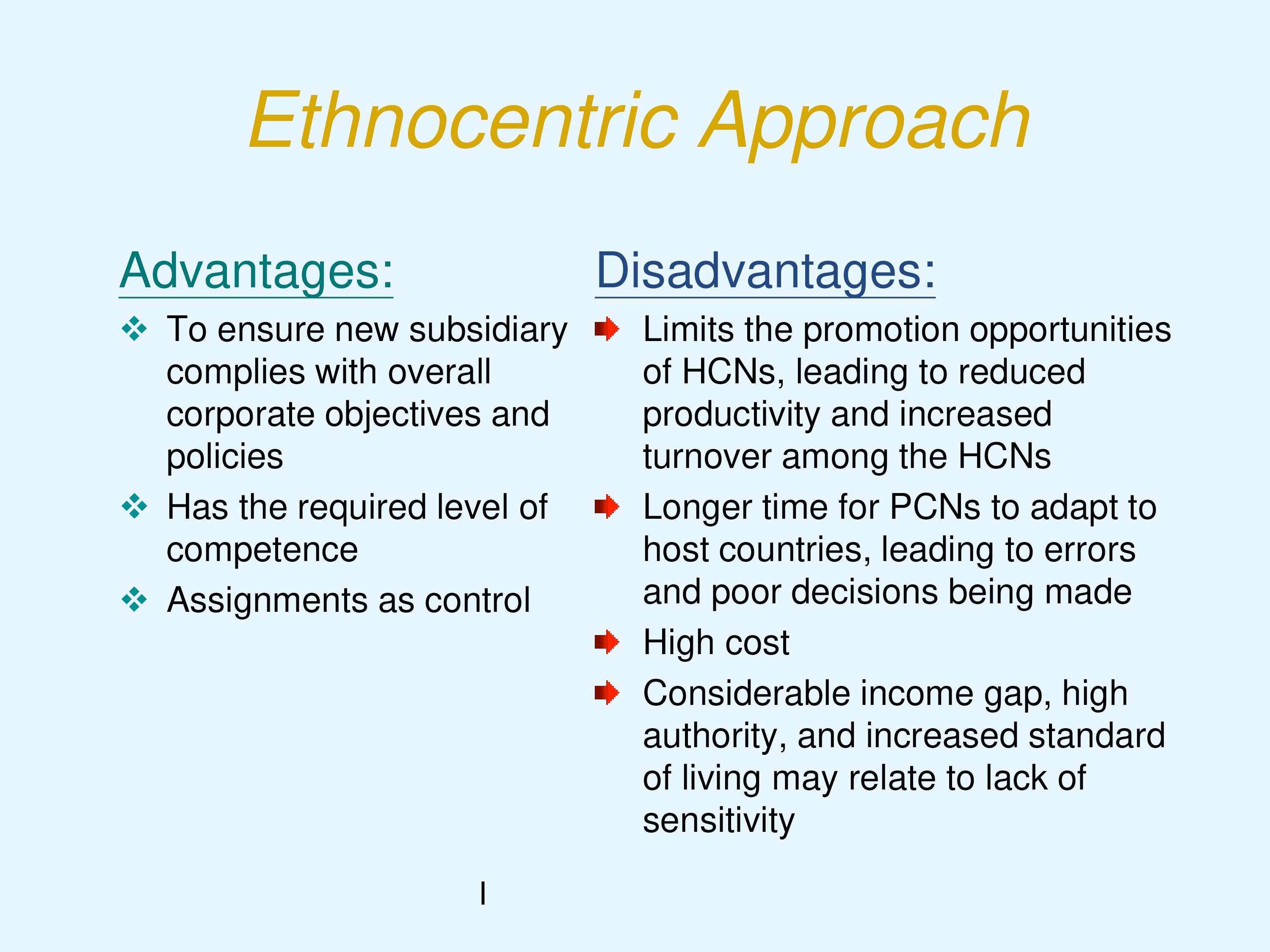 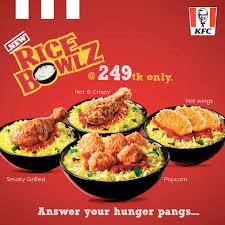 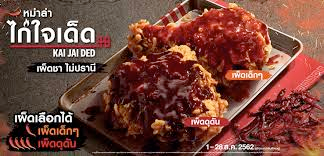 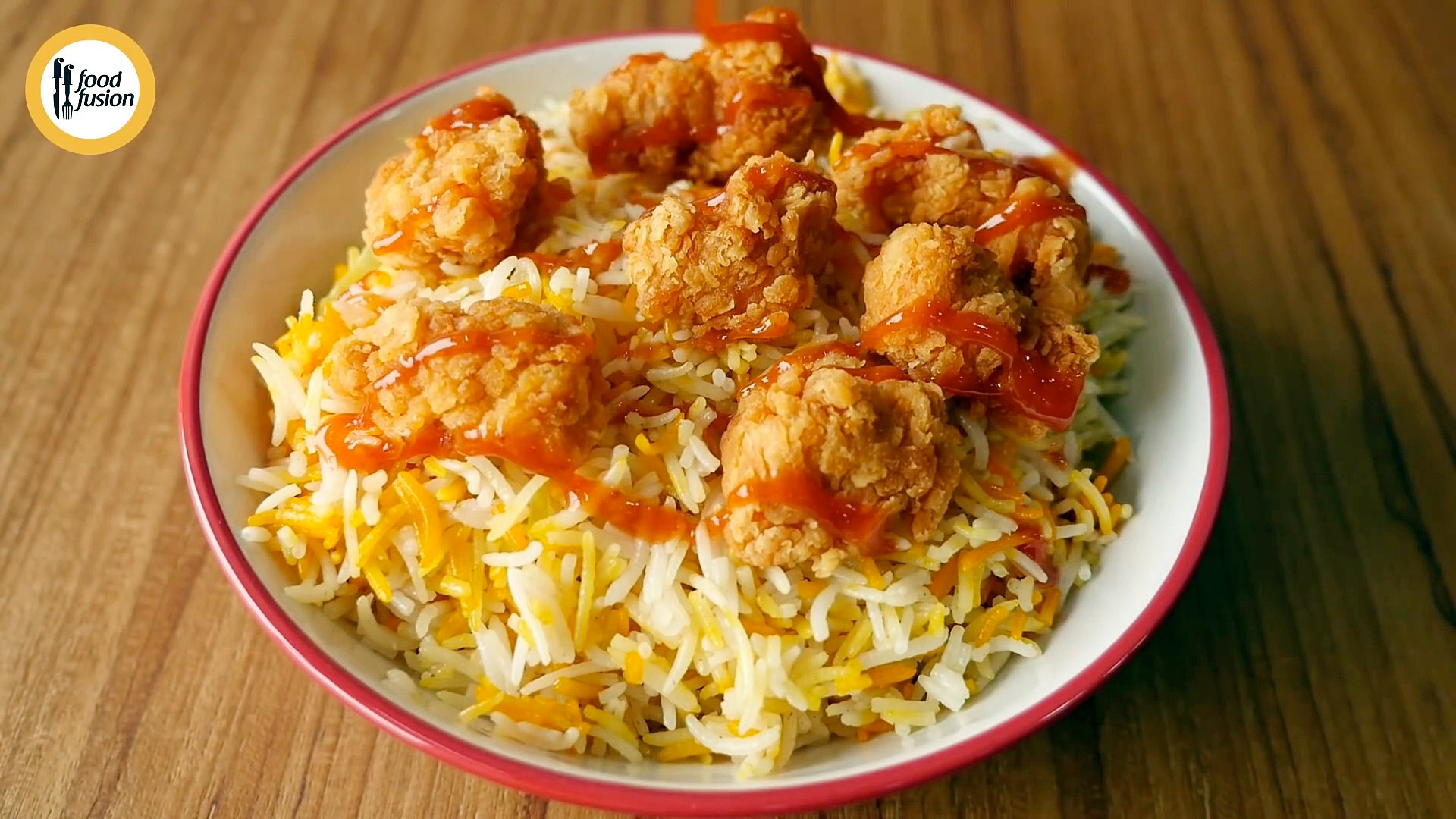 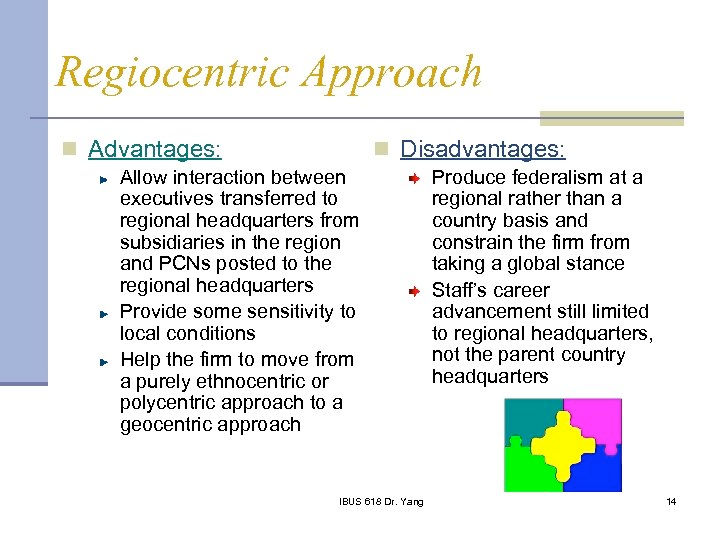